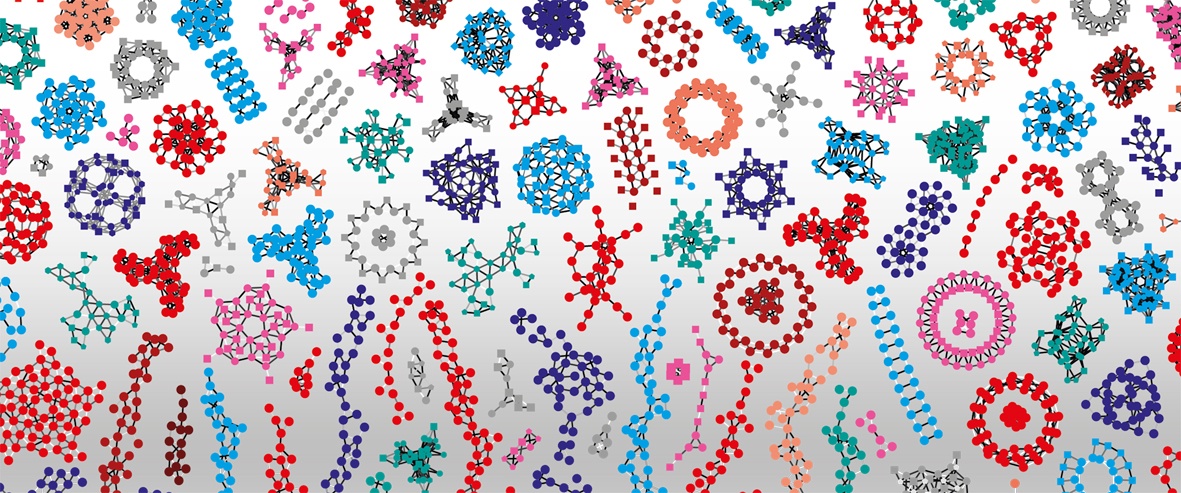 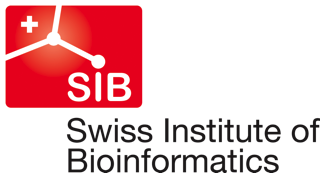 Introduction to Shiny
Linda Dib and Frédéric Schütz
Your turn: Exercise 1					Build and learn
My Fist Shiny App
inputId and outputId
ui<- fluidPage(
  titlePanel("Workshop - Example 1 – Basic  Histogram"),
  sidebarLayout(
       sidebarPanel(
      		numericInput(inputId="n", label="Number of observations", value=1000)	
       ),  
       mainPanel(plotOutput("plot"))
  )
)
server<-function(input, output) {
   data <- reactive({
        x <- rnorm(input$n)
        x
   })      
output$plot <- renderPlot({
         	hist(data(), 50,main="",  xlab="x")
   })
}

shinyApp(ui,server)
Solution Change the application app1 to add the bins
shinyUI(fluidPage(

  titlePanel("Workshop - Example 1 – Basic                                                                 Histogram"),

  sidebarLayout(
       sidebarPanel(
              numericInput(inputId="n",   	label="Number of observations",
	value=1000),      
              numericInput(inputId="bins",
                    label="Number of bins",value=50)	
       ),
       mainPanel(
plotOutput("plot")
      )
  )
))
shinyServer(function(input, output) {

   data <- reactive({
        x <- rnorm(input$n)
        x
   })     
     
output$plot <- renderPlot({
         	hist(data(),input$bins,main="",
		xlab="x")
   })
})
Solution: How to add text
shinyServer(function(input, output) {

   data <- reactive({
        x <- rnorm(input$n)
        x
   })     
     
   output$text <- renderText({
             "<h2>My first Shiny app!</h2>"
  })
   output$plot <- renderPlot({
         	hist(data(),input$bins,main="",
		xlab="x")
   })
})
shinyUI(fluidPage(

  titlePanel("Workshop - Example 1 – Basic                                                                 Histogram"),

  sidebarLayout(
       sidebarPanel(
              numericInput(inputId="n",   	label="Number of observations",
	value=1000),      
              numericInput(inputId="bins",
                    label="Number of bins",value=50)	
       ),
       mainPanel(
uiOutput(“text”),
          plotOutput("plot")
      )
  )
))
Solution: Mean and stdv
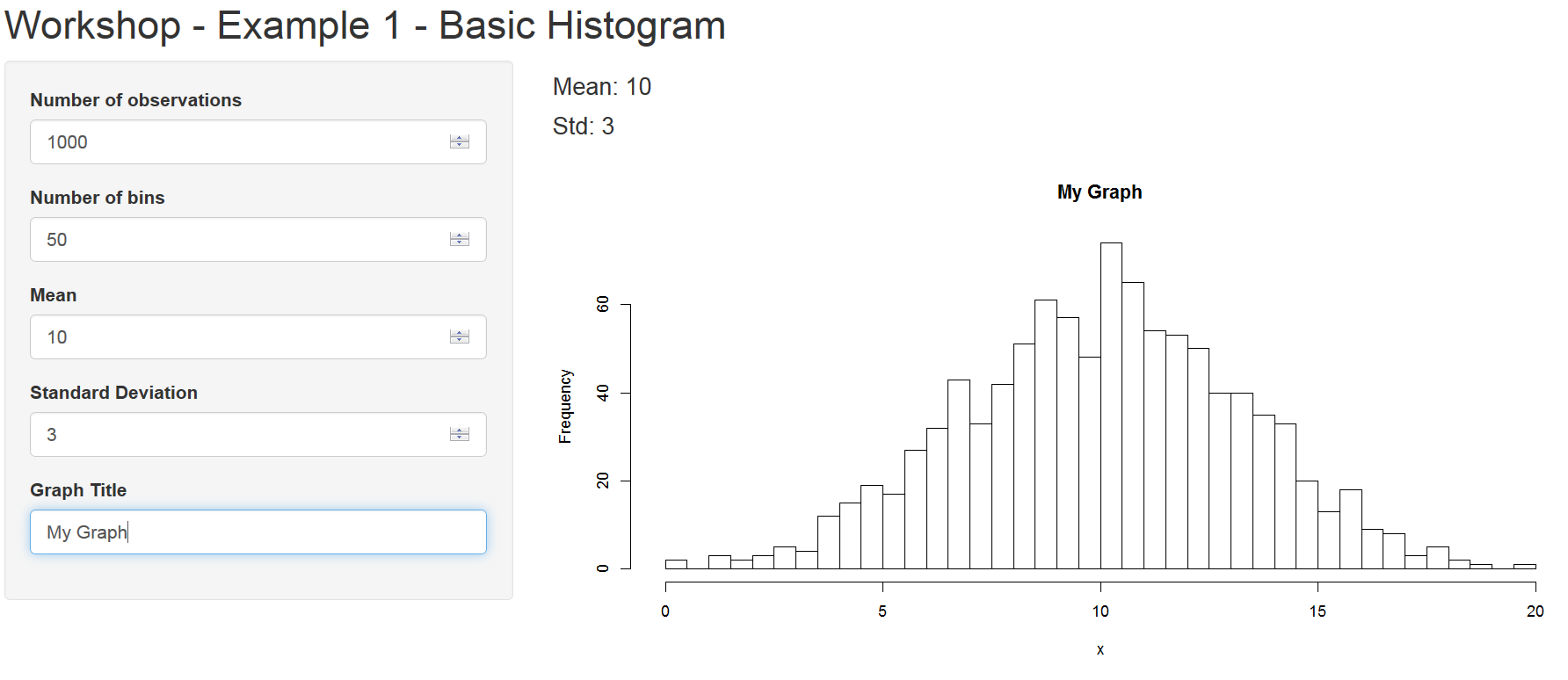 Solution: Mean and stdv
shinyUI(fluidPage(

  titlePanel("Workshop - Example 1 - Basic Histogram"),
  sidebarLayout(
      sidebarPanel(
            numericInput(inputId="n", label="Number of 
                            observations",value=1000),      
            numericInput(inputId="bins", label="Number of
                             bins",value=50),
            numericInput(inputId="mu", 
                             label="Mean",value=0),      
            numericInput(inputId="sig", label="Standard 
                              Deviation",value=1),
            textInput("ttl","Graph Title",value="")
      ),
      mainPanel(
            uiOutput("text"),
            plotOutput("plot")
      )
  )    
))
shinyServer(function(input, output) {

   data <- reactive({
        x <- rnorm(input$n,input$mu,input$sig)
        x
   })     

   output$text <- renderText({
             line <- paste("<h4>Mean:",input$mu,"</h4>")
             line[2] <- paste("<h4>Std:",input$sig,"</h4>")
             line
   })
     
   output$plot <- renderPlot({
          hist(data(),input$bins,main=input$ttl,xlab="x")
   })

})
Solution: different displays
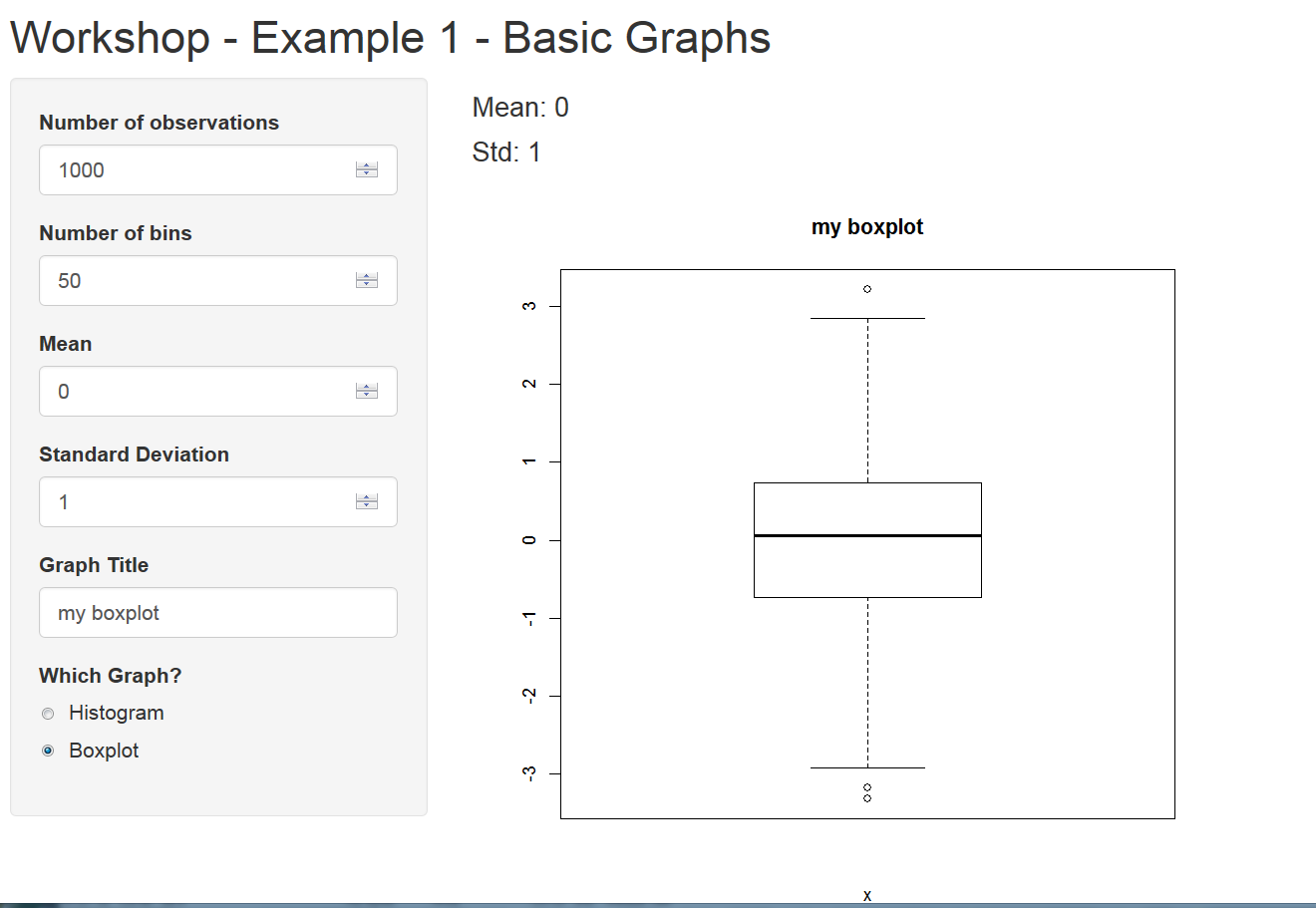 Solution: different displays
shinyUI(fluidPage(
  titlePanel("Workshop - Example 1 - Basic Graphs"),
  sidebarLayout(
      sidebarPanel(
            numericInput(inputId="n", label="Number of observations",value=1000),      
            numericInput(inputId="bins", 
	label="Number of bins",value=50),
            numericInput(inputId="mu", 
	label="Mean",value=0),      
            numericInput(inputId="sig", 
	label="Standard Deviation",value=1),
            textInput("ttl","Graph Title",value=""),
            radioButtons(inputId="whichgraph",	label="Which Graph?",                  	choices=c("Histogram","Boxplot")
         ),width=3
      ),
      mainPanel(
            uiOutput("text"),
            plotOutput("plot", width = "500px", height = "500px")
      )
  )    
))
shinyServer(function(input, output) {
   data <- reactive({
        x <- rnorm(input$n,input$mu,input$sig)
        x
   })     
   output$text <- renderText({
             line <- paste("<h4>Mean:",input$mu,"</h4>")
             line[2] <- paste("<h4>Std:",input$sig,"</h4>")
             line
   })     
   output$plot <- renderPlot({
       if(input$whichgraph=="Histogram")
           hist(data(),input$bins,main=input$ttl,xlab="x")
       else
           boxplot(data(),main=input$ttl,xlab="x")    
   })
})
Solution: Panel appear & disappear:
shinyUI(fluidPage(
  titlePanel("Workshop - Example 1 - Basic Graphs"),
  sidebarLayout(
      sidebarPanel(
            numericInput(inputId="n", label="Number of observations",value=1000),      
            conditionalPanel(condition = "input.whichgraph=='Histogram'",      
                   numericInput(inputId="bins", label="Number of bins",value=50)
            ),
            numericInput(inputId="mu", label="Mean",value=0),      
            numericInput(inputId="sig", label="Standard Deviation",value=1),
            textInput("ttl","Graph Title",value=""),
            radioButtons(inputId="whichgraph",label="Which Graph?",
                   choices=c("Histogram","Boxplot")),width=3
      ),
      mainPanel(
            uiOutput("text"),
            plotOutput("plot", width = "500px", height = "500px")
      )
  )    
))
Solution: File Input
shinyUI(fluidPage(
  titlePanel("Workshop - Example 1 - Basic Graphs"),
  sidebarLayout(
      sidebarPanel(
           selectInput("dataset", HTML("<h5>Choose a dataset:</h5>"), 
                  choices = c("Newcomb's Speed of Light",
	"Weight of Euro Coins","Forbes	500","Random"),selected="Random"),
           conditionalPanel(condition = "input.dataset=='Random'",                        
               numericInput(inputId="n", label="Number of 		observations",value=1000),      
               conditionalPanel(condition = 			     input.whichgraph=='Histogram'",      
                   numericInput(inputId="bins", label="Number of 			bins",value=50)
               ),
               numericInput(inputId="mu", label="Mean",value=0),      
               numericInput(inputId="sig", label="Standard 			Deviation",value=1),
               textInput("ttl","Graph Title",value="")
            ),
            radioButtons(inputId="whichgraph",label="Which Graph?",
                  choices=c("Histogram","Boxplot")),width=3
      ),
      mainPanel(
            uiOutput("text"),
            plotOutput("plot", width = "500px", height = "500px")
      )
  )    
))
shinyServer(function(input, output) {
   data <- reactive({
        if(input$dataset=="Random")
             return(rnorm(input$n,input$mu,input$sig))
        if(input$dataset=="Newcomb's Speed of Light") {
            source("newcomb.R")
            return(newcomb)
        }    
        if(input$dataset=="Weight of Euro Coins") {
            source("euros.R")
            return(euros)
        }
        if(input$dataset=="Forbes 500") {
            source("forbes.R")
            return(forbes$Assets)
        }
   })     
   output$text <- renderText({
        if(input$dataset!="Random") return("")
        line <- paste("<h4>Mean:",input$mu,"</h4>")
        line[2] <- paste("<h4>Std:",input$sig,"</h4>")
        line
   })     
   output$plot <- renderPlot({
       if(input$dataset=="Random") ttl<-input$ttl
       else ttl <- input$dataset
       if(input$whichgraph=="Histogram")
           hist(data(),input$bins,main=ttl,xlab="x")
       else
           boxplot(data(),main=ttl,xlab="x")    
   })
})
Solution: Text Output
output$text <- renderText({
        x <- data()
        line <- "<table border=1>"
        line[2] <- "<tr><th>Sample Size</th>
	          <th>Mean</th><th>Standard Deviation</th></tr>"
        line[3] <- paste("<tr><td>",length(x),
                         "</td><td>",round(mean(x),2),
                         "</td><td>",round(sd(x),3),"</td></tr>")
        line[4] <- "</table>"
        line
   })
Solution: Tables appearance
shinyUI(fluidPage(
  tags$head(
      tags$style(HTML("
          table, th, td {
              text-align:right;
          }
          th, td {
              padding: 10px;
          }    
       "))
  ),
  titlePanel("Workshop - Example 1 - Basic Graphs"),
Solution: Panels
mainPanel(
            tabsetPanel(
                tabPanel("Statistics",uiOutput("text")),
                tabPanel("Graphs",plotOutput("plot", width = 
				"500px", height = "500px")),
                id="Tabs"
            )
     )
Solution: Selection
conditionalPanel( condition = "input.Tabs == 'Graphs'",
                  radioButtons(inputId="whichgraph",
		label="Which Graph?",
                         choices=c("Histogram","Boxplot")),
                  conditionalPanel(condition = 
		        "input.dataset=='Random'",   
                      	textInput("ttl","Graph Title",value=""))
            )
Solution: Animation
In ui.R:

 sliderInput("k","Repeat!",min=1, max=10, value=0,step=1, 
                animate=animationOptions(interval = 500,playButton=“Go!")
            )

In server.R:

 if(input$dataset=="Random") {
            for(i in 1:input$k) mu<-input$mu
            return(rnorm(input$n,input$mu,input$sig))
        }
Solution: Using libraries
In server.R:

require(ggplot2)
shinyServer(function(input, output) { 

…
 output$plot <- renderPlot({
       if(input$dataset=="Random") ttl<-input$ttl
       else ttl <- input$dataset
       dta<-data.frame(x=data())
       if(input$whichgraph=="Histogram") {
                  bw <- diff(range(data()))/input$bins
                  plt <- ggplot(data=dta,aes(x))+
                  geom_histogram(aes(y = ..density..),color="black",fill="white", binwidth = bw)                  
       } 
       else
          plt <- ggplot(data=dta,aes(factor(1,length(x)),x))+ 
                  geom_boxplot()
       plt <- plt + xlab(ttl)+ylab("")
       print(plt)
   })